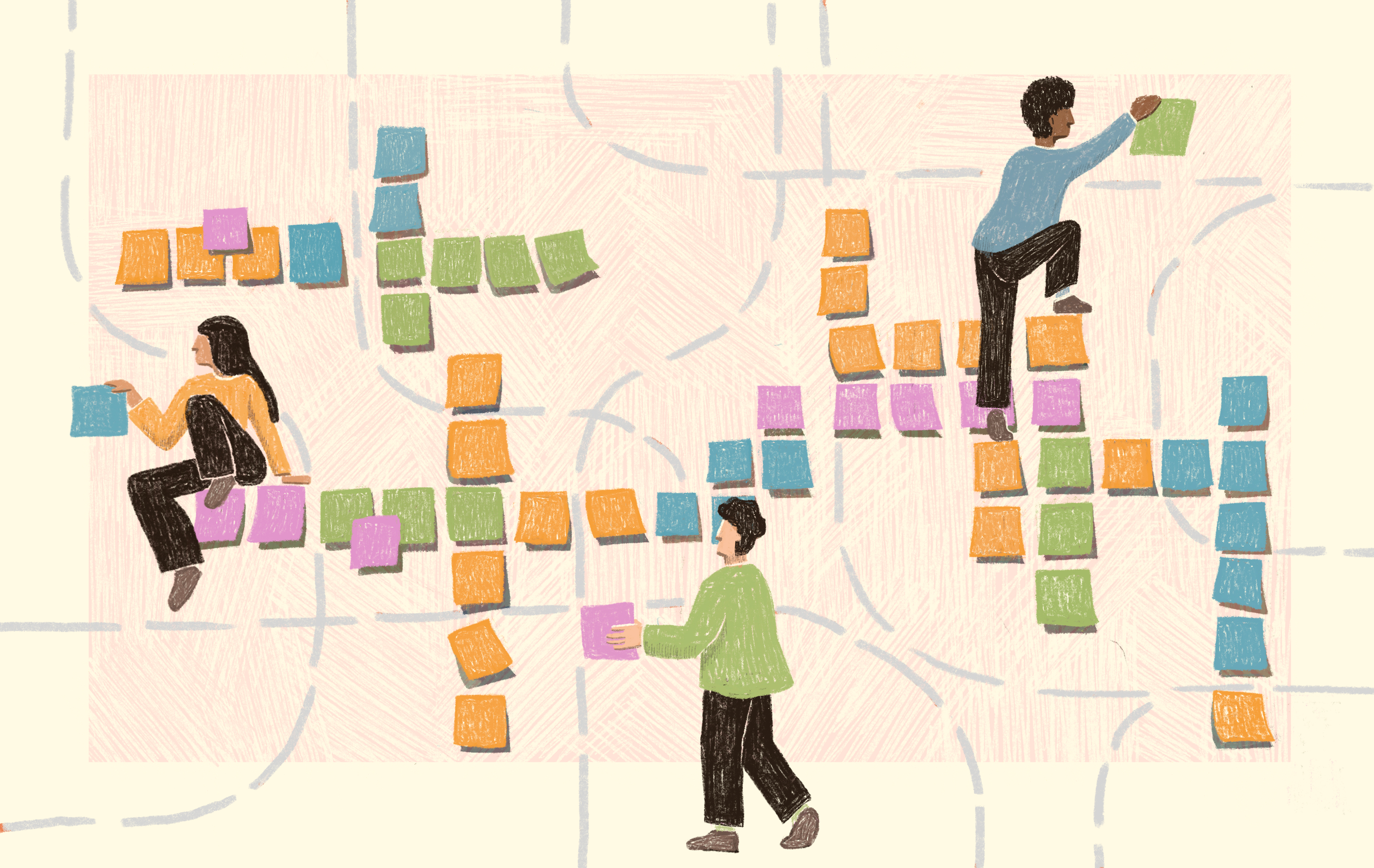 Product Roadmap Kanban Board
Provided by Smartsheet, Inc.
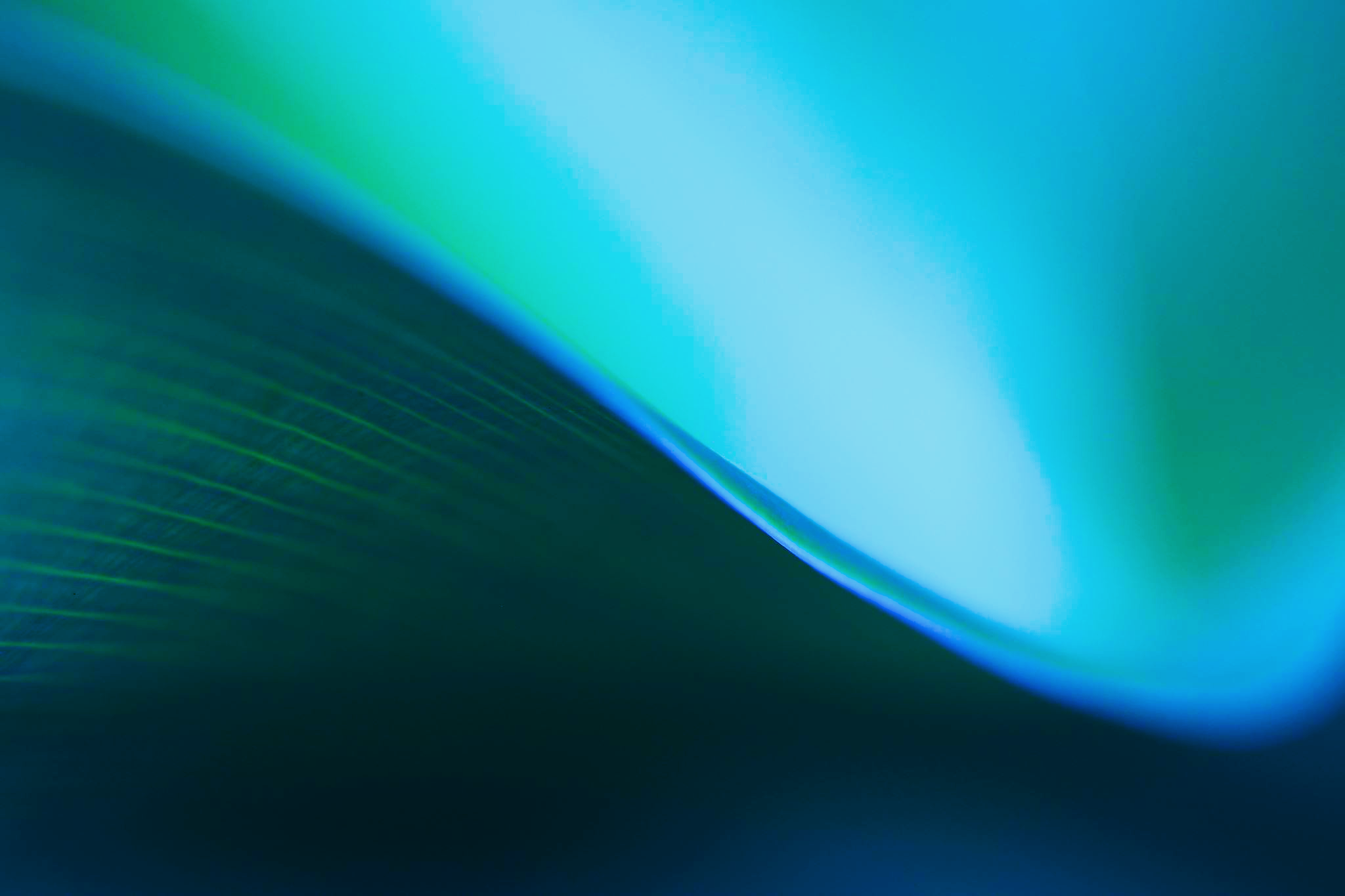 Improve Performance
Internal Improvement
Security Optimization
Task
Task
Key
Task
Task
Task
Task
Improve site functionality
Implement two-step verification
Assess for potential process optimization to lower cost
Hire additional team members